Különleges perek I.
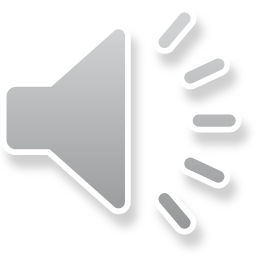 Dr. Udvary Sándor
A különleges perek köre és szabályozásuk indokai I.
A Pp. általános pertípusa a vagyonjogi per
Miért van szükség eltérésre?
Jogpolitikai döntés – de mi indokolja?
A perek tárgya vagy alanyai
Történeti gyökerek
A szabályozás kritikus tömege
Nem teljesen konzekvens
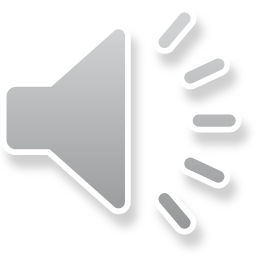 A különleges perek köre és szabályozásuk indokai II.
Lényegében tartalomjegyzék

Személyi állapotot érintő perek (+ kakukktojás)
Egyes személyiségi jogok érvényesítése iránti perek
Munkaügyi perek
Végrehajtási perek
Jegyző birtokvédelmi határozatának megváltoztatása iránti per
Kollektív igényérvényesítés

Más törvényben szabályozott (közigazgatási per), ill. tudomány által speciálisként kezelt perek (szervezeti határozatok megtámadása)
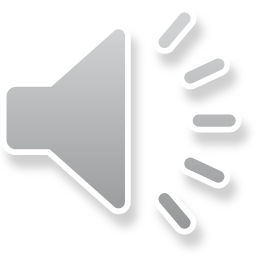 A szabályozás módszere
A teljes ismétlés felesleges redundancia lenne

Az általános szabályok mögöttesen alkalmazandók, lex specialis derogat legi generali

Bizonyos esetekben többrétegű a szabályozás, ilyenkor a legkülönösebbtől haladunk az általános felé
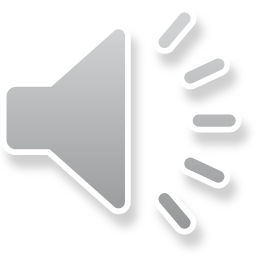 A személyi állapotot érintő perek köre
NEM ölel fel minden személyiséggel összefüggő kérdést
Részben tradicionális okokból, részben anyagi jogi szempontból
A sorrend a jogalkotó fontossági sorrendjét tükrözi
Gondnoksági perek (ezen belül gondnokság alá helyezés, módosítás, megszüntetés, felülvizsgálat, előzetes jognyilatkozat felülvizsgálata)
Házassági perek (érvénytelenítés, érvényesség-létezés-nem létezés megállapítása, végül házassági bontóper) 
Származási perek (apaság megállapítása, apasági vélelem megdöntése, anyaság megállapítása)
Szülői felügyelettel kapcsolatos perek (gyakorlás rendezése, harmadik személynél történő elhelyezés, megszüntetés és visszaállítás)
Örökbefogadás felbontása iránti per
+1 kakukktojás: A kiskorú gyermek tartása iránti per
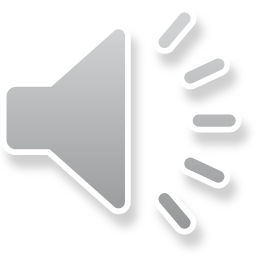 A személyi állapotot érintő perek közös szabályai
Perindítás: a nyilvánosság kizárható, teljes perbeli cselekvőképesség, ügygondnok, meghatalmazás, gyámhatósági keresetlevél
Perfelvétel: Nincs helye írásbeli előkészítésnek és nem mellőzhető a perfelvételi tárgyalás. A keresethez nem lehet csatlakozni, és nincsen helye beavatkozásnak (ez alól törvény kivételt tehet és mégis engedheti). Nem lehet kibocsátani bírósági meghagyást!
Elállásra bármikor, ellenfél hozzájárulása nélkül van mód.
Bizonyítás hivatalból is elrendelhető, tanúzási mentességek nem érvényesülnek. 
Ideiglenes intézkedés hivatalból is tehető.
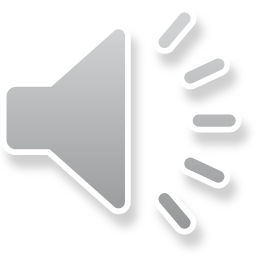 Gondnoksági perek I.
A gondnoksági perek célja, hogy szigorú garanciák érvényesülése mellett a polgár cselekvőképessége korlátozásra, ill. e korlátozás szükség esetén felülvizsgálatra, megszüntetésre kerüljön. 
Perindításra jogosultak – Ptk. 2:28. §
A keresetlevél – amit sokszor a gyámhatóság terjeszt elő – speciális kellékekkel bír
Az alperes nem köteles írásbeli ellenkérelmet előterjeszteni, szóban is védekezhet.
Ideiglenes intézkedésként a bíróság zárlatot, ideiglenes gondnokot rendelhet.
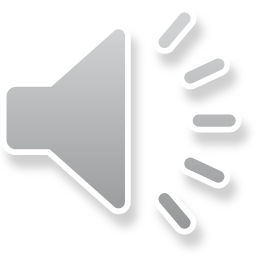 Gondnoksági perek II.
A nyilvánosság korlátozható (redundáns!)
Kötelező az igazságügyi pszichiátriai szakértő alkalmazása, ami intézetben is történhet
A gondokság alá helyező ítéletben sua sponte rendelekzhet a bíróság előzetes jognyilatkozat felől, a gondokolt szabad rendelkezési joga felül és választójogból való kizárás tárgyában.
Az ítélet contra omnes, azt bevezetik a nyilvántartásba, de a gondnokot a gyámhatóság rendeli ki.
Az időszakos felülvizsgálat hivatalból indítandó, ezt valamint a megszüntetés iránti pert a korábbi felperes ellen kell indítani.
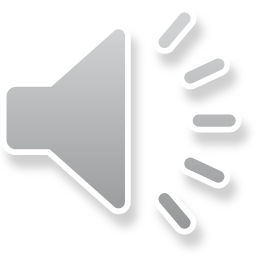